Lancement du rapport régional sur le suivi de la mise en œuvre 
des Objectifs de Développement Durable


Région de Casablanca-Settat


Abdeslam NADAH, Directeur de la Planification, HCP

Casablanca, 13 décembre 2021
Principaux axes de la présentation
Aperçu les objectifs de développement durable (ODD);

Cadre de suivi et de reporting sur la mise en œuvre des ODD;

Expérience marocaine en matière de reporting sur les ODD;

 Rapports régionaux sur le suivi des ODD: cas de la région de Casablanca-Settat;

 Canevas des contributions des services déconcentrés pour l’élaboration du rapport régional sur les ODD;

 Prochaines étapes.
2
I. Aperçu sur l’agenda 2030 et les objectifs de développement durable
Concept du développement durable: 

1987 (NU): «Le développement durable est un développement qui répond aux besoins du présent sans compromettre la capacité des générations futures de répondre aux leurs ».

Ses principales composantes: le développement durable cherche à concilier entre trois principales composantes: 
 le développement économique;
 le progrès social;
 la protection de l’environnement.
3
I. Aperçu sur l’agenda 2030 et les objectifs de développement durable
2015: adoption de l’agenda 2030 « Transformer notre monde: le programme de développement durable à l’horizon  2030 »:  

Décliné en 17 objectifs, 169 cibles et 231 indicateurs pour le suivi et l’évaluation;
 
 Couvrant cinq domines de développement :
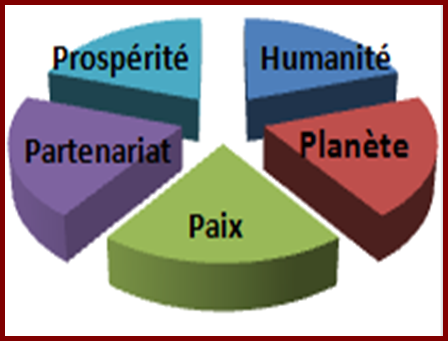 4
I. Aperçu sur l’agenda 2030 et les objectifs de développement durable
les  17 objectifs de développement durable:
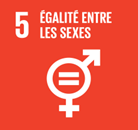 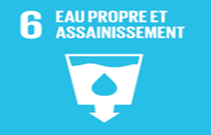 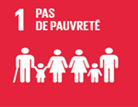 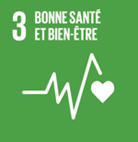 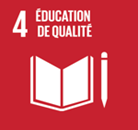 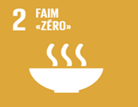 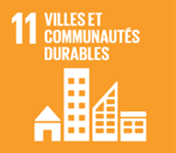 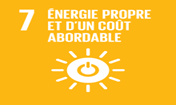 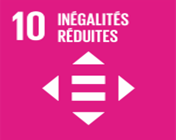 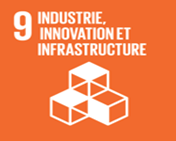 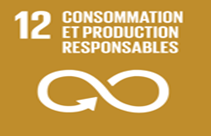 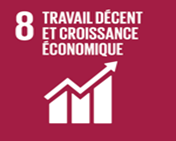 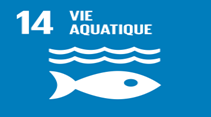 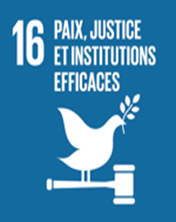 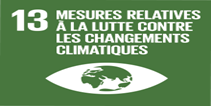 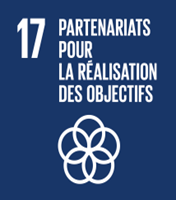 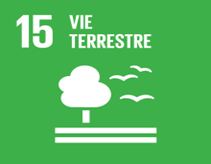 5
II. Cadre de suivi et de reporting sur la mise en œuvre des ODD
1.Mécanismes de suivi des ODD:

Au niveau international: Forum Politique de Haut Niveau (FPHN) pour le développement durable, crée par les NU en 2013;
Au niveau régional (Afrique): Forum Régional Africain pour le Développement Durable, créé en 2015, par la Commission de l’Union Africaine, la Commission Economique des Nations Unies pour l’Afrique (CEA) et la BAD;
Au niveau National: Le suivi relève de la responsabilités des Etats.

2. Cadre mondial des indicateurs des ODD:

231 indicateurs: 130 indicateurs de niveau 1 (méthodologie et données pour le calcul sont disponibles) , 97 de niveau 2 (méthodologie disponible, mais les données ne sont pas disponibles) et 4 sont composés dont les composantes appartiennent à des niveaux différents.  

3. Outils de suivi et de reporting: 

Elaboration des rapports périodiques:
 à caractère global et/ou sectoriel et thématique;
au niveau national et/ou infranational;
 Autres supports: tableaux de bord, ,,etc.
6
III. Rappel de l’expérience marocaine en matière de suivi et de reporting sur les ODD
En 2016: élaboration du premier rapport sur les mesures nécessaires à la réalisation des ODD au Maroc, présenté au FPHN 2016;
En 2020:  élaboration du deuxième rapport- bialn, présenté au FPHN 2020;
En 2021: élaboration du troisième rapport sur les ODD au Maroc.

Cadre institutionnel: 
Entre 2016 et 2019: Comité composé du ministère des affaires étrangères, du HCP et du PNUD;
Depuis début 2020: Commission nationale pour le développement durable
Rôle du HCP: 
 membre de la dite commission, chargé de l’élaboration des différents  rapport sur les ODD, et  de devrait lui soumettre annuellement un rapport sur les réalisations des ODD;
 signature  en 2019 d’une convention de partenariat entre le HCP, le PNUD et 10 autres agences onusiennes sur l’appui au suivi et reporting sur les ODD;
 Organisation des consultations nationales sur les ODD en 2016 et 2019;
 Organisation entre 2017 et 2019 des consultations régionales sur les ODD, dans les régions de Tanger-Tétouan – Al Hoceima, Fes-Meknes et Marrakech-Safi, en collaboration avec les Wilayas des régions, les conseils régionaux et le FNUAP;
 Production des indicateurs (y compris dans le contexte de la covid-19) et des études sur ODD, au niveau national et régional;
 Développement des outils d’évaluation des ODD (MEGC) adapté au ODD;
  Développement des partenariats sur les ODD (NU, Universités);
7
IV. Rapports régionaux sur la mise en œuvre des ODD: cas de la région de Casablanca-Settat
Cadre de référence du reporting au niveau régional

Recommandations de l’agenda 2030;
Plan de travail annuel 2021 de la convention entre le HCP et le SNU sur le suivi des ODD;
Recommandation de la Commission nationale pour le développement durable, adressée au HCP pour l’élaboration des rapports régionaux sur les ODD;
Implémentation de la régionalisation avancée et de la déconcentration administrative; 
Perspectives du nouveau modèle de développement;

2. Pertinence du choix de la région de Casablanca- Settat 

Importance de la région aux niveaux stratégique et socio-économique dans le développement durable du pays. 
Capitalisation sur les actions de développement, réalisées et prévues par les acteurs  régionaux;
8
V. Canevas des contributions des départements au niveau régional(lignes directrices des NU et expérience du rapport national)
1. Présentation de la région en analysant: 
Forces et faiblesses en termes de grandes thématiques des ODD: situation géographique et aspects démographiques, sociaux, économiques et environnementaux;
Opportunités et menaces: potentialités, leviers et contraintes qui peuvent impacter positivement ou négativement l’avancement de la région dans la réalisation des ODD.
2. Méthodologie d’élaboration du rapport régional sur les ODD
3. Etat d’avancement de la mise en œuvre des ODD/ ODD par ODD:
Le rapport sectoriel de chaque département régional, devrait présenter:
Etat d’avancement: description de l’évolution des indicateurs des ODD ou d’autres indicateurs nationaux, depuis 2015 (où l’année la plus récente de disponibilité des données) jusqu’à 2020;
Principaux défis:  les domaines/cibles des ODD où la région accuse de grands déficits ou retards par rapport à la moyenne nationale ou dont la réalisation à l’horizon 2030 s’avère difficile quant tenu de la situation de référence et du rythme d’évolution;
Principales actions engagées et prévues (avec leurs objectifs (chiffrés si disponibles) et leurs moyes mobilisés).
 Ayant permis l’atteinte de la situation actuelle et qui vont permettre d’accélérer la réalisation des ODD à l’horizon 2030;
 Comment ces stratégies mettent en œuvre le principe « ne laisser personne de côté »?
 Comment elles intègrent les trois dimensions des ODD: économique, sociale et environnementale?
9
[Speaker Notes: OMD/Ce fut un appel annonciateur d’un partenariat mondial réaffirmé lors des négociations de Doha sur le commerce international, de la conférence internationale sur le financement du développement à Monterrey et du Sommet mondial pour le développement durable, à Johannesburg (Afrique du Sud).
ODD/  Depuis le concept d’écodéveloppement débattu à la conférence de Stockholm en 1972 à l’avènement du concept du développement durable prôné par le rapport Brundtland publié en 1987 par la Commission mondiale sur l’environnement et le développement , ce fut le sommet de la terre en 1992 qui semble incarner une véritable prise de conscience mondiale débouchant, entre autre, sur  l’adoption de l’Agenda 21. 10 ans plus tard, un nouvel engagement se dessine à l’occasion du Sommet mondial pour le développement durable à Johannesburg : « Nous, chefs d’État et de gouvernement et représentants de haut niveau, réunis à Rio de Janeiro, renouvelons notre engagement»]
VI. Prochaines étapes
Elaboration des contributions sectorielles et leur communication à la Direction régionale du HCP;
Compilation par le HCP et élaboration d’un premier projet du rapport;
 Soumission par le HCP du projet de rapport aux départements régionaux pour examen et validation;

 Propositions et fixation indicatives des deadlines: 

Fin juin 2022: Rapport final disponible;
Juin 2022: validation du Rapport par les département régionaux;
Les trois mois de mars-avril-mai 2022: élaboration par le HCP du projet du rapport, en concertation continue avec les départements régionaux (actualisation des indicateurs, cohérence des indicateurs, cohérence des stratégies, ,,,,etc);
A partir d’octobre 2021 jusqu’à février 2022: élaboration et communication au HCP des contributions des départements régionaux.

5. Eléments de conclusion:  

le rapport régional est un instrument de planification stratégique;
C’est travail participatif;
Le HCP est à votre disposition pour vous accompagner;
Des ateliers de renforcement des capacités sont prévus.
10
Débat/échange
11